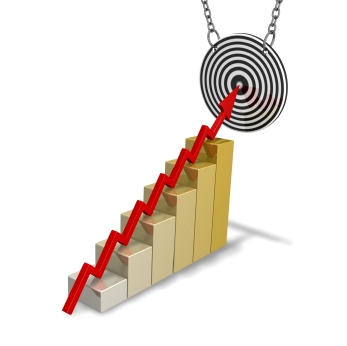 Business Case : bottom-up
Scrum Escalation to Governance
story
In 2007, the MAX PAYNE company , global leader in Legal SW has a problem : 

it’s SW is too old and 
   maintenance costs are rising.
 
If they doesn't deliver a 
   new stable version they 
   lose 
their client.
Their business
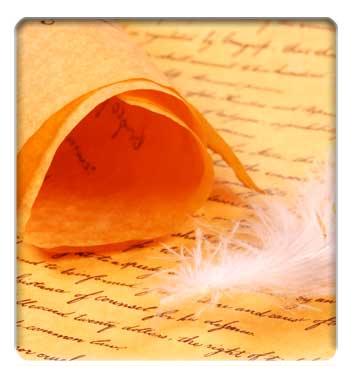 Step 1: the open door
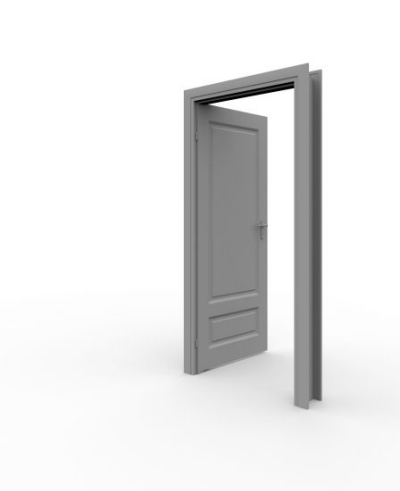 Please help us do deliver a new version…

You are using Scrum for that… OK…no matter how, the important thing is that you deliver me a quick solution…
After 6 months
great, we have something to show
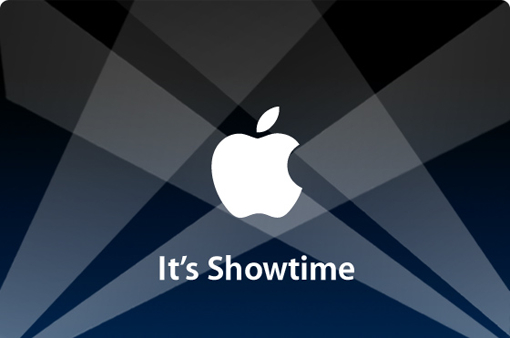 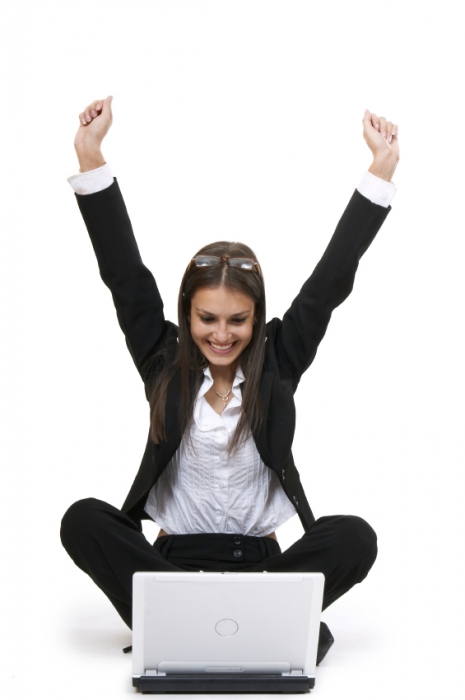 After 7 months
cool our main customer trust us and want this new stuff
After a Year
We must go live

Our backlog is too big we must scaling up the Team… how? Outsourcing?
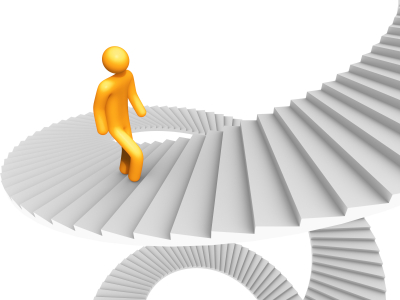 Step 1
CONTEXT
How can we deliver faster?

We are going to ask these questions:
Growing the team size?
How can we get a second Scrum team?
Splitting the backlog? Or keeping one?
Adding external remote resources?
OBJECTIVES
First goal : deliver a first version of EagleEye (the Legal Software)


Second goal : increase overall velocity to deliver more, faster & with a high quality level
RELEASE 1.0
Objective: Secure the 1st  release

Inputs: Backlog, Velocity, Bugs list, Release Plan, Definition of Done

Output: prioritized Backlog (including bugs), new Definition of Done, fine grained Release Plan

Process: attend Scrum ceremonies and support Product Owner
Make sure bugs can be fixed and when
Define the scope of this version
Review the Definition of Done of the team
Define a date when this release can be delivered
Review deployment strategy and tasks
[Speaker Notes: DoD Policies (Vision, Backlog, Sprint, Daily Scrum, Release)]
SECOND GOAL

Increase overall velocity to deliver more, faster and with a high quality level
SOLUTIONS TO INCREASE VELOCITY
Create conditions of “hyper-productivity”

Add new team members
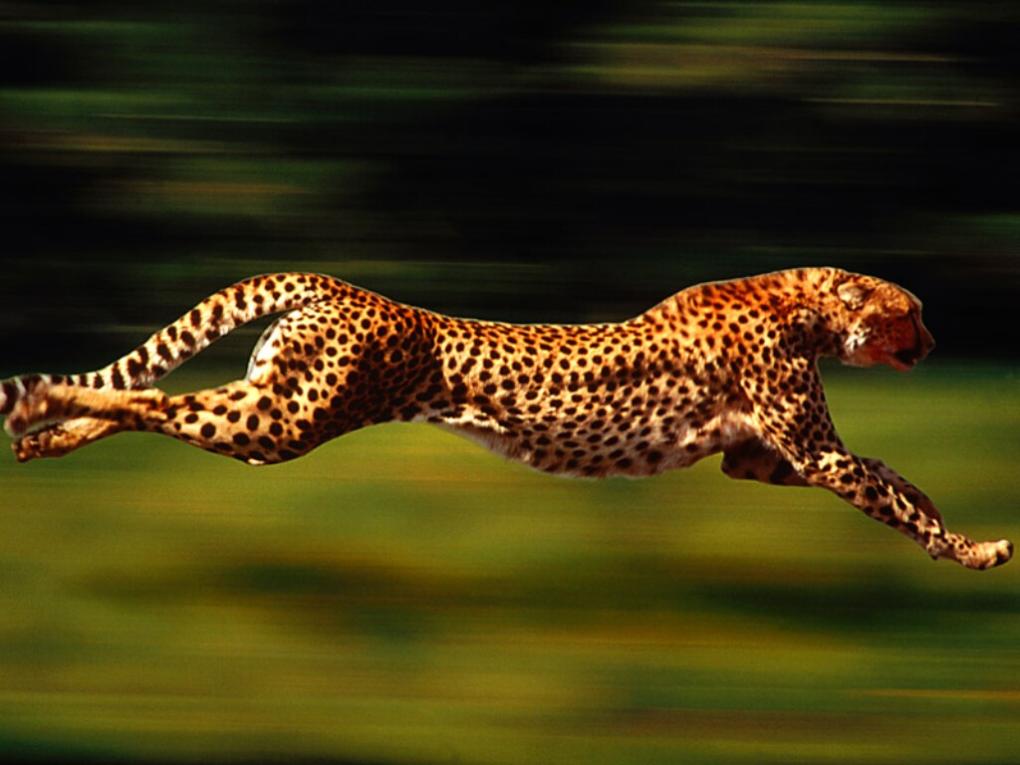 SOLUTIONS TO INCREASE VELOCITY
Create conditions of hyper-productivity
Inspect:
Assessment: Make sure the values of Scrum are shared by the team members => pass the “Nokia test” 
Make sure the team fits the definition of a “Scrum team” (Scrum is the common language)
Adapt:
Optimize current team work
Optimize release and sprint rhythm
Fix the quality and reduce waste
DEFINITION OF A SCRUM TEAM
Reminder
Getting a Scrum team means :
1 Product
1 Vision
1 Roadmap
1 Backlog
1 Workspace
1 Product Owner
1 Scrum Master
1 Team (best size 5-7 people max)
NEW ORGANIZATION PROPOSAL
A new organization in two steps

Split the current team in two teams

Increase the number of Teams or/and the number of Team members
NEW ORGANIZATION PROPOSAL
Split the current team in two teams

Reasons :
The current team has reached the maximum of team members
To allow scaling the team further, we need to create a multiple-teams organization (“Scrum of Scrum”)
The first step is to split the current team and prepare the organization to integrate more team members

Benefits :
Splitting the current team in 2 teams is the first step to allow scalability
By reducing the number of people in each team, we improve interactions in the team and participation of all team members, two conditions that help reaching hyper-productivity
SPLITTING THE TEAM
1 TEAM => 2 TEAMS
2 BACKLOGS <= 1 BACKLOG
TEAM 1
PO : John
s/Product 
Backlog 1

THEME 1
THEME 3
THEME 5
THEME 7
Current Team
PO : John
s/ Vision 1
Main Product Backlog

THEME 1
THEME 2
THEME 3
THEME 4
THEME 5
THEME 6
THEME 7
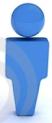 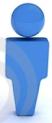 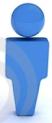 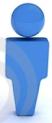 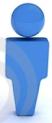 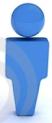 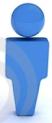 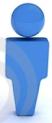 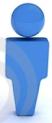 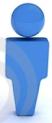 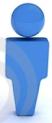 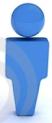 TEAM 2
PO : Paul
s/Product 
Backlog 2

THEME 2
THEME 4
THEME 6
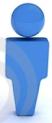 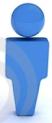 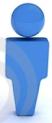 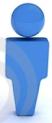 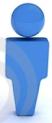 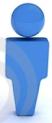 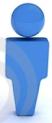 s/ Vision 2
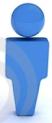 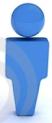 [Speaker Notes: Dr Fichter = Business or CPO?

2 Views in 1 Backlog = pas OK]
SPLITTING THE TEAM
Compose the two teams by balancing
Technical skills
Experience
Product knowledge

2 teams = 2 Product Owners
Find a second PO to work with one team
(ex: Paul, but needs dedicated time)

1 Backlog but each team works on distinct Themes
Manage priorities at the product level
Minimize dependencies

Integration and testing
Dedicate more resources for integration and testing
SCRUM CEREMONIES
Sprint Planning
Part 1: both teams together
Part 2: each team breaks down its sprint backlog

Daily Scrum
Each team holds its own daily Scrum

Sprint reviews
Part 1: each Team makes a demo
Part 2: Scrum of Scrum Review (Release)

Sprint retrospective
Both team do a joint retrospective

Scrum of Scrums (2 times/week)
CPO, PO, CSM, SM
Scaling Process
HOW ?
After Go Live for EagleEye
Estimation of the Product Backlog according to the new business priorities
Sizing the Backlog at Theme/Epic Level
Building a new customer-focused Roadmap
Coordinating expectations of EagleEye and of other customers (TITANIC, HULK, …)
Check out for Tools: sharing Code, Subversion, User Acceptance Testing, etc…
How it looks at Step 1
Comments:
 at Step 1, we make the assumption that the PG Development Backlog is the Core Product Development Backlog of the EagleEye Application

 to facilitate work progression, the main backlog is divided into two parts: 
1 focused on PG
1 focused on New Features (e.g. L’Oreal, TOTAL, new comers…)
TEAM 1 “EagleEye”
PO : JOHN

SM:  RINGO

Tech Lead PG
Core Product Backlog




CPO : JOHN

CSM:  RINGO

Tech Lead “EagleEye”

Tech Lead “Custom”
TEAM 2 “New Features”
PO : PAUL

SM:  GEORGE

Tech Lead “Custom”
How could it look at Step 2
Comments:
 at Step 2, 
PG development is hyperproductive and customer want to have new custom features
PG custom development start it’s own Scrum
 “New Features”’s Backlog increase and we have to divide the “New Features” Backlog according to customer’s needs like “TITANIC” Backlog, “HULK  Backlog”, etc…
“EagleEye” Custom Backlog
PO : JOHN

SM:  RINGO

Tech Lead PG
EagleEye Product Backlog




CPO : JOHN

CSM:  RINGO

Tech Lead “PG”

Tech Lead “Custom”
“Custom”
Backlog
PO : PAUL

SM:  GEORGE

Tech Lead “Custom”
“TITANIC”
Backlog
Core
“HULK”
Backlog
[Speaker Notes: La séparation du “Core” est des autres applications permet:
Gérer les customisations sans interférer sur le coeur
 d’identifier des add-on pouvant être commercialisables 
 gérer le cycle de vie du coeur et des modules indépendemment.]
Metrics
Must have: clear metrics to help estimate added value, ROI and Delivery

Should have: a standard who’s been agile by nature

Could have: simple metrics to get understandable by all company levels (standard)

Won’t have: fragmented processes
We want to keep it simple
Objectives:
We want to measure the Outcome not the Outputs
We want to measure the Business Value

Process
Prioritization to maximize Business Value
Efficient shipping to minimize costs
Redistribution of resources when costs are too high or profits too low.
PO Training - Financial Prioritization
24
The Metrics within Scrum
PO Training - Financial Prioritization
25
What we want?
Integrating Cost and Schedule Performance

Financial forecasts based on actual cost :
Consumed Costs, Consuming Rate, Time Allocation, etc.

Unlike the velocity, the Actual Cost is the cumulative Team Costs
PO Training - Financial Prioritization
26
Using the AgileEVM approach
Release dates are based on average velocity (storypoints)= estimate at complete (euros)

Assumption: the ratio(story points completed)/(total story points in a release) is a good measure for Actual Percent Complete
PO Training - Financial Prioritization
27
We want to measure
AC –Actual Cost
PV –Planned Value
EV –Earned Value
BAC –Budget at Complete
EAC –Estimate at Complete
CPI –Cost Performance Index
SPI –Schedule Performance Index
PO Training - Financial Prioritization
28
Calculation (example)
PO Training - Financial Prioritization
29
Calculation
PO Training - Financial Prioritization
30
Calculation
PO Training - Financial Prioritization
31
Inputs
Start Date
Budget At Complete
Planned Sprints
Sprint Lengths
Planned Release Story Points 
+ Variables
Story Points Completed
Story Points Added
Actual Cost
Current Sprint
PO Training - Financial Prioritization
32
New Metrics: CPI
Cost Performance Index (CPI) gives measure of efficiency: 
CPI = EV/AC
In the example, CPI = 35.000/65.000 = 0.53
Estimate at completed = Total Budget / CPI

Here, EAC = 175.000 / 0.53 = 330.188  we predict to be 47% over budget
PO Training - Financial Prioritization
33
New Metrics: SPI
Sheduled Performance Index (SPI), compares EV with PV: 
SPI = EV/PV
In the example, CPI = 35.000/43.750 = 0.80
Estimate Completion = Planned Iteration/ SPI

Here, planned Iteration is 4
Est. Compl. = 4 / 0.80 = 5 iterations
PO Training - Financial Prioritization
34
AgileEVM: Summary
PO Training - Financial Prioritization
35
Conclusion
Using simple Agile Metrics provides objective analysis to share with teams, management and customers.

The early warnings of AgileEVM validates changes to release plans and provides business with the opportunity to make priority trade-off decisions early in the project lifecycle.
Source: Tamara Sulaiman (InfoQ), Hubert Smits (rally SW)
PO Training - Financial Prioritization
36
Did we achieve the Governance Goals?
What’s next
Company alignment:
Business change the BSC approach an wish to start Beyond Budgeting 
Customer: Sales & Marketing and Customer Support are thinking to regroup their activity under a unique Customer Department to manage a better input for the Product Owner’s
IT is hyperproductive. The Teams identify new product opportunities and they spend now 10% of their time in New Product Research
This is an example how we…
Questions?
Thanks